Chapitre 6: Vitesse de réaction
6.3 – FACTEURS INFLUENÇANT LA VITESSE DE RÉACTION
1. La nature des réactifs
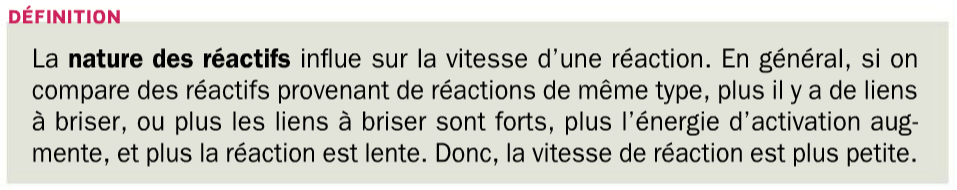 + de liens OU liens plus forts  Ea plus grande  réaction plus lente  vitesse diminue
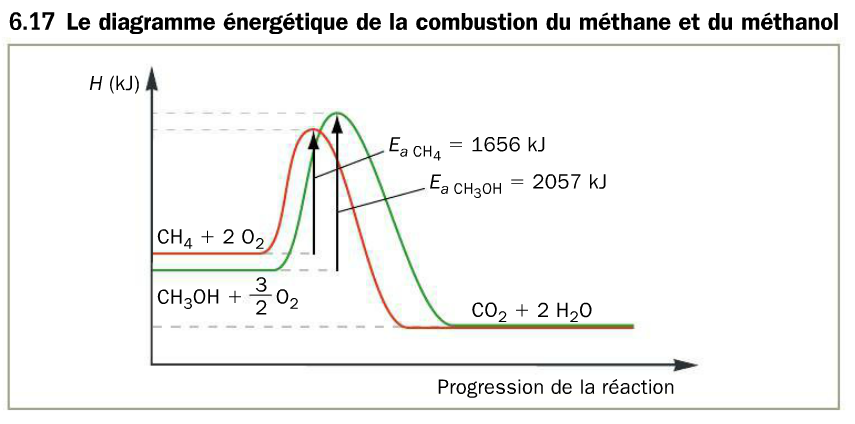 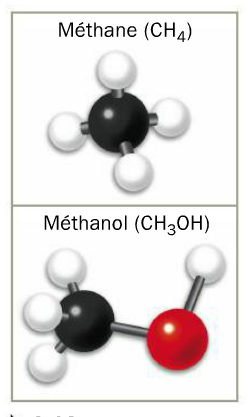 1. La nature des réactifs
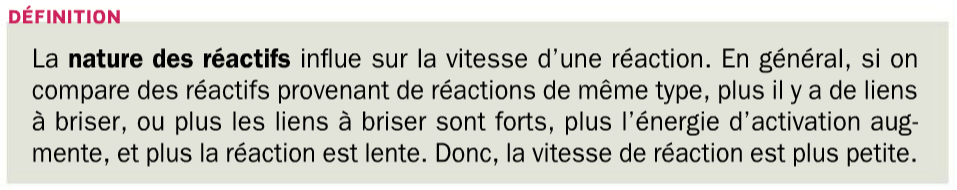 + de liens OU liens plus forts  Ea plus grande  réaction plus lente  vitesse diminue
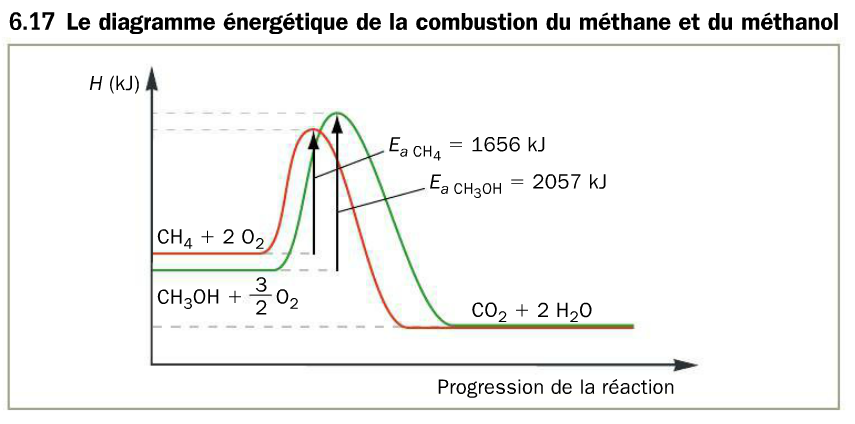 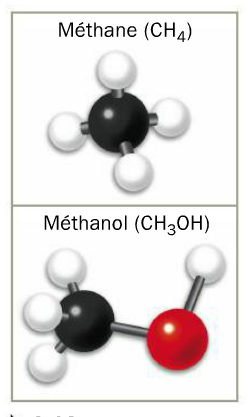 1. La nature des réactifs
!  La phase de la substance
La phase de la substance a un impact sur la probabilité d’obtenir une collision efficace
On va parler de force d’attraction entre les particules d’un réactif. Dépendant de la phase, la force d’attraction peut être plus grande, qui peut donc nuire à la collision efficace
Vitesse de réaction en ordre décroissant
vaqueux > vgazeux > vliquide > vsolide
2. La surface de contact
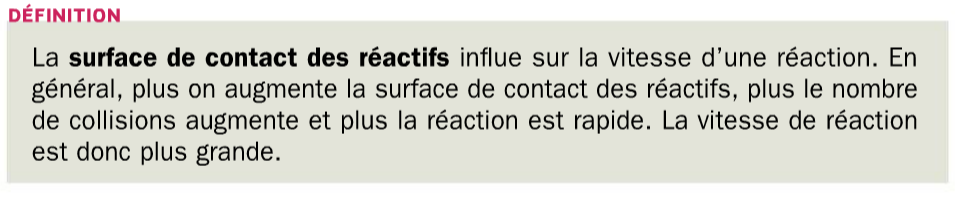 de la surface de contact           nbre de collisions 
  					vitesse
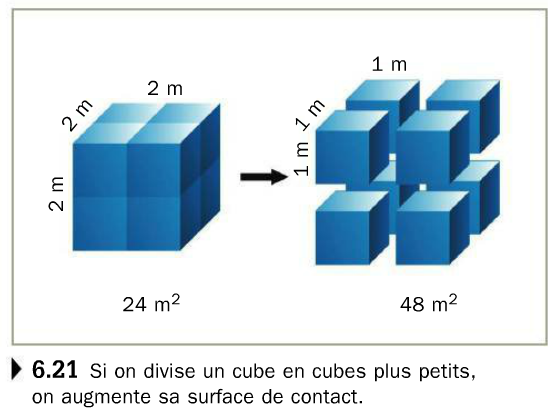 2. La surface de contact
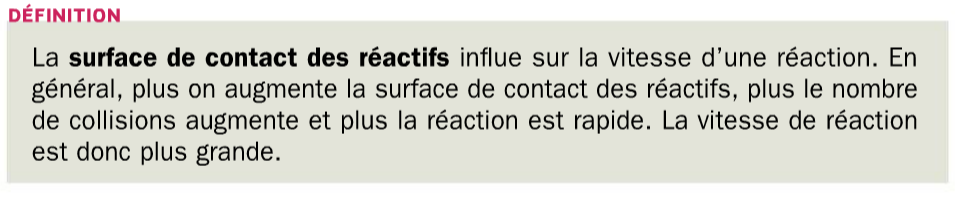 de la surface de contact           nbre de collisions 
  					vitesse
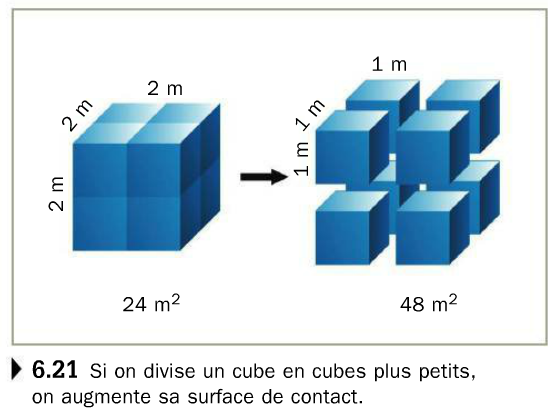 3. La concentration des réactifs
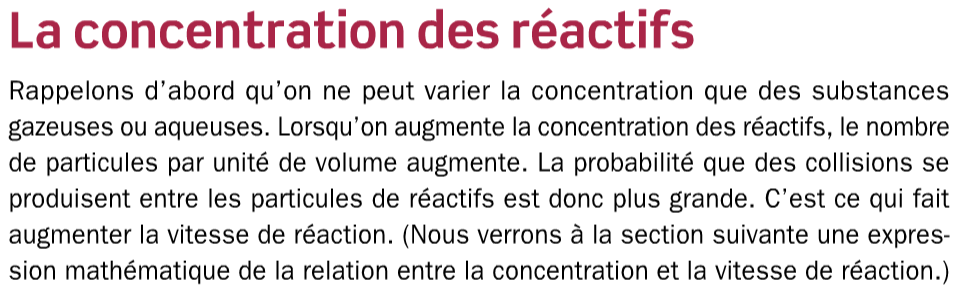 de la [   ]          nbre de particules          possibilités des collisions           vitesse
3. La concentration des réactifs
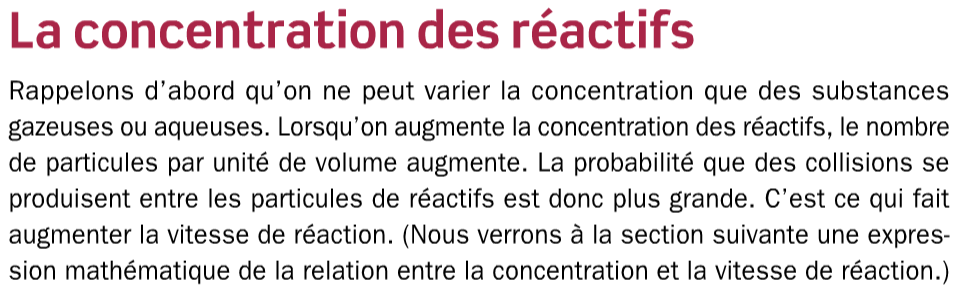 de la [   ]          nbre de particules          possibilités des collisions           vitesse
3. La concentration des réactifs
de la [   ]          nbre de particules          possibilités des collisions           vitesse
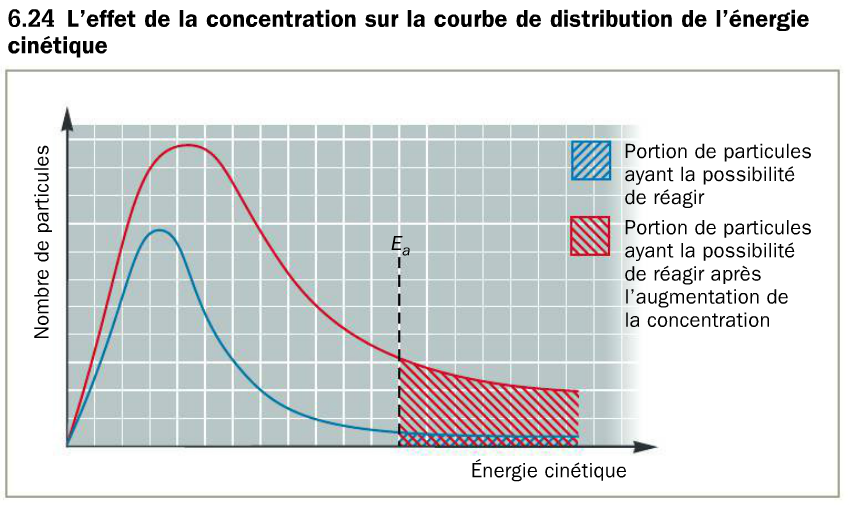 Suite prochain cours (facteurs #4 et #5)
4. La température du système
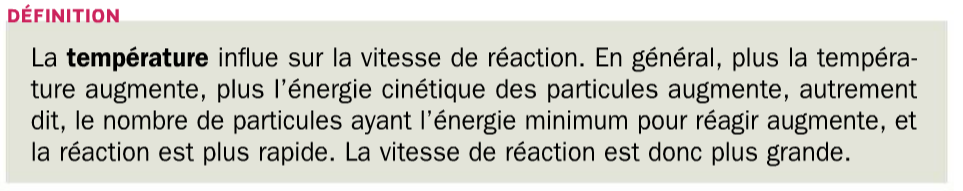 de T          Ek des particules     nbre de particules  possédant Ea           vitesse
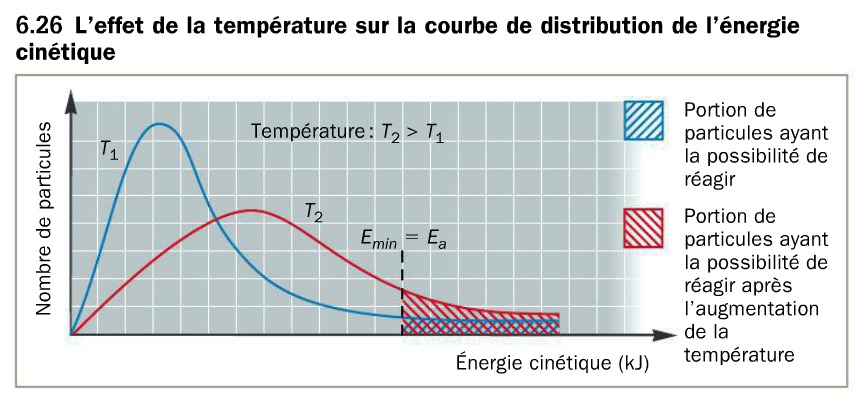 4. La température du système
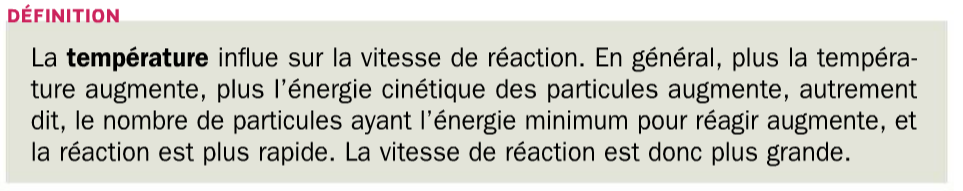 de T          Ek des particules     nbre de particules  possédant Ea           vitesse
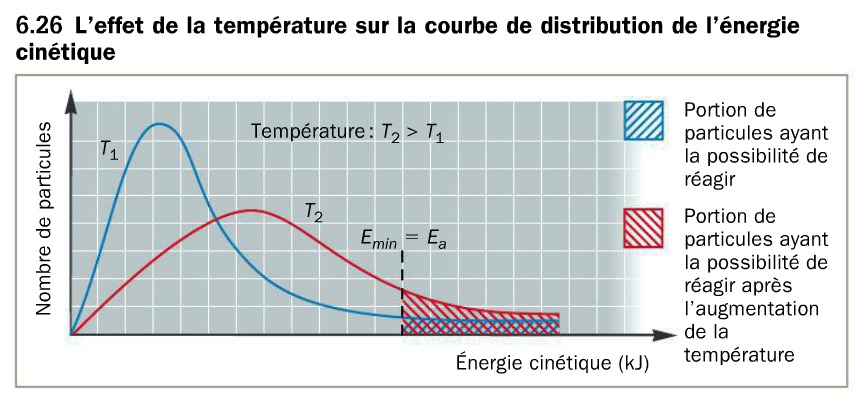 5. L’effet d’un catalyseur
DIMINUE Ea
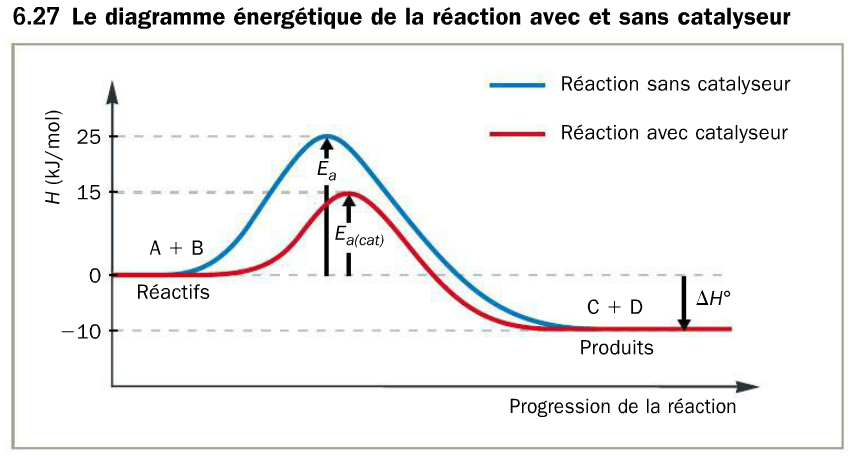 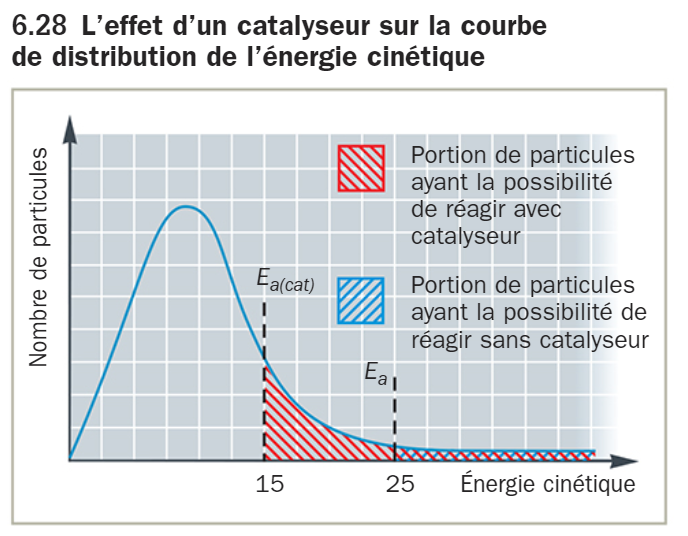 DIMINUE Ea
5. L’effet d’un catalyseur/inhibiteur
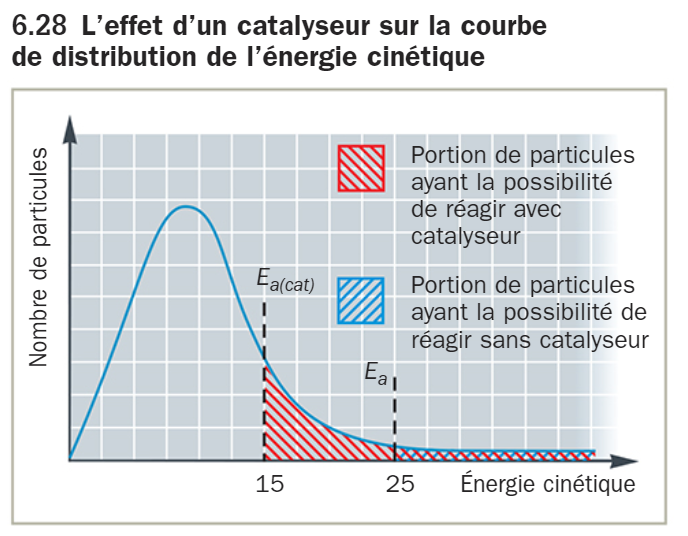 Exercices p.274
1 à 8 (PAS #5)